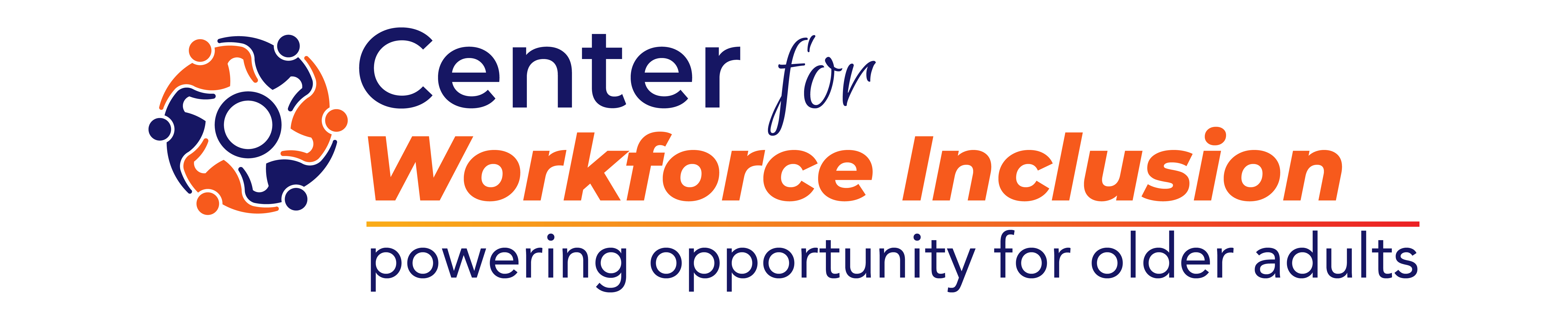 Using Coaching and Progressive Discipline to Prevent Terminations and Grievances in SCSEP Presented By: Alicia Black, Program OfficerApril 18, 2024
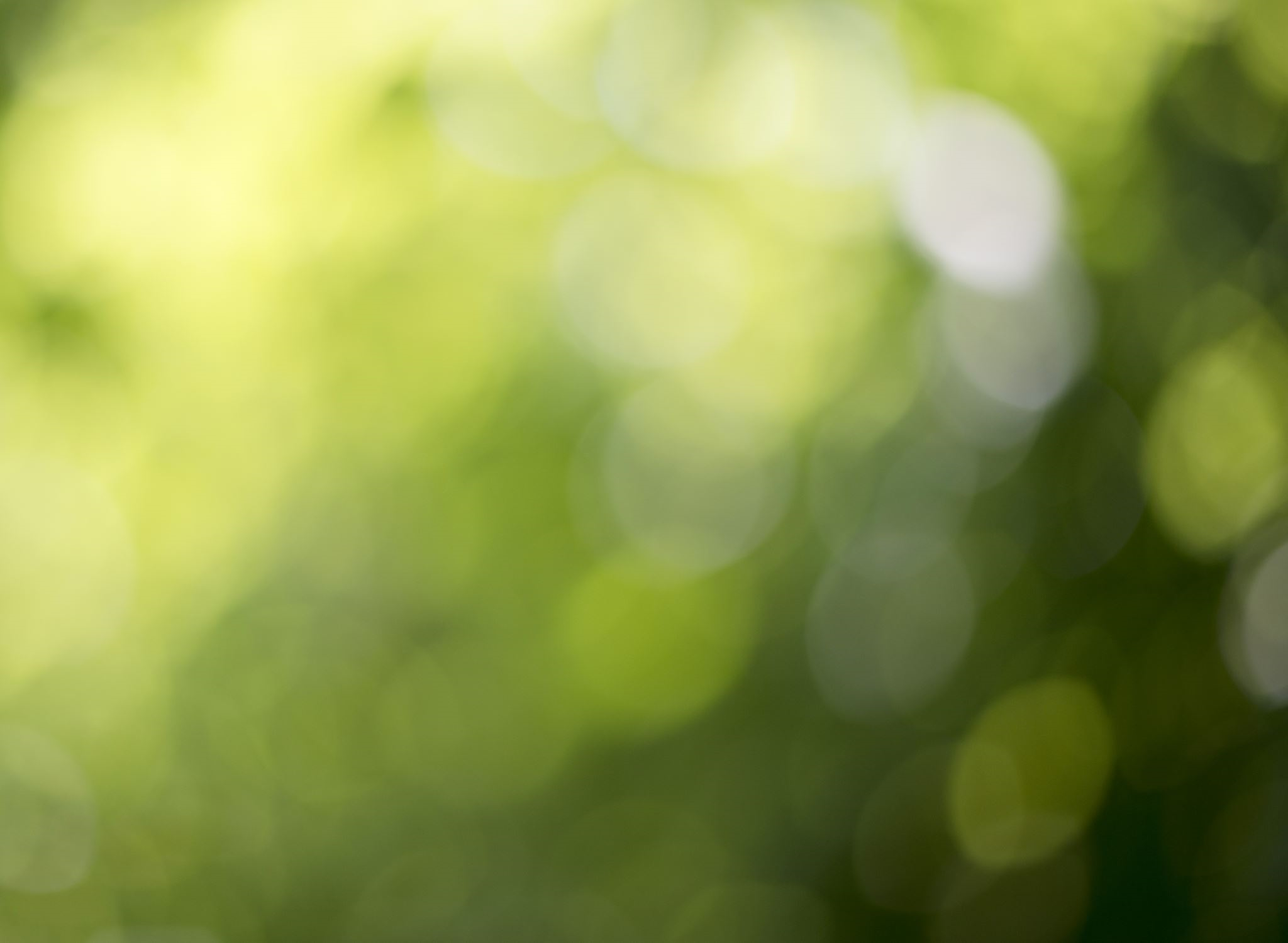 This training will cover…
Coaching and Progressive Discipline
Coaching and Progressive Discipline
Coaching and Progressive Discipline – Why is it essential?
By nature of being eligible for the program, the population served by SCSEP has barriers to employment, and many will require coaching to become job ready. 
Coaching and Progressive Discipline are about keeping people enrolled in SCSEP – and the correct use of both can help avoid Terminations for Cause and potential grievances.
Projects should seek to correct behavior that could lead to termination with coaching as the first course of action whenever possible. With discussion and direction, job seekers should be given a chance to correct performance and behavioral issues.
4
Coaching and Progressive Discipline – Why is it essential? (continued)
All documentation, including coaching efforts, must be recorded in the job seeker's records. 
Progressive Discipline is the formal process which is important for due process, documentation, and tracking interactions with job seekers. SCSEP projects must thoroughly document infractions that could lead to Termination for Cause.
Following the established Progressive Discipline action steps is essential to protect the SCSEP from potential grievances. Job seekers may still file grievances when dissatisfied, but subgrantees will be better equipped to respond to them if they have followed and documented all Progressive Discipline steps.
5
Setting the Scene for Open Communication with Job Seekers
Through the Assessment and Individual Employment Plan (IEP) process, project staff will learn more about the job seeker. Use this opportunity to understand what Supportive Services may be needed to help them succeed in their training.
Job seekers need to know that we can’t help if they don’t communicate a problem – a lot of times a behavioral issue will be tied to soft skills, but other workplace challenges can arise from an unmet Supportive Service need.
At orientation, subgrantees must review SCSEP policies and expectations for continued enrollment. 
It’s a good practice to reiterate the need for strong communication during the Reassessment and annual Recertification process.
6
Setting the Scene for Open Communication with Host Agency Supervisors
Establish an open-door policy with Host Agency supervisors at the onset of partnership and each year during the Host Agency Agreement signatory process – feedback on performance is critical throughout the Community Service Assignment. 
Host Agency supervisors should communicate with job seekers when their performance is not meeting expectations and discuss what needs to improve. It is important to course-correct poor performance as soon as it is observed.
Host Agency supervisors should notify the subgrantee if unsatisfactory performance continues after providing feedback.
Let Host Agency supervisors know that job seekers are subject to coaching and Progressive Discipline and can file a grievance if they believe they are not treated fairly while enrolled in SCSEP. Host Agencies are valuable partners in helping mitigate future grievances through appropriate responses to issues that arise during training.
7
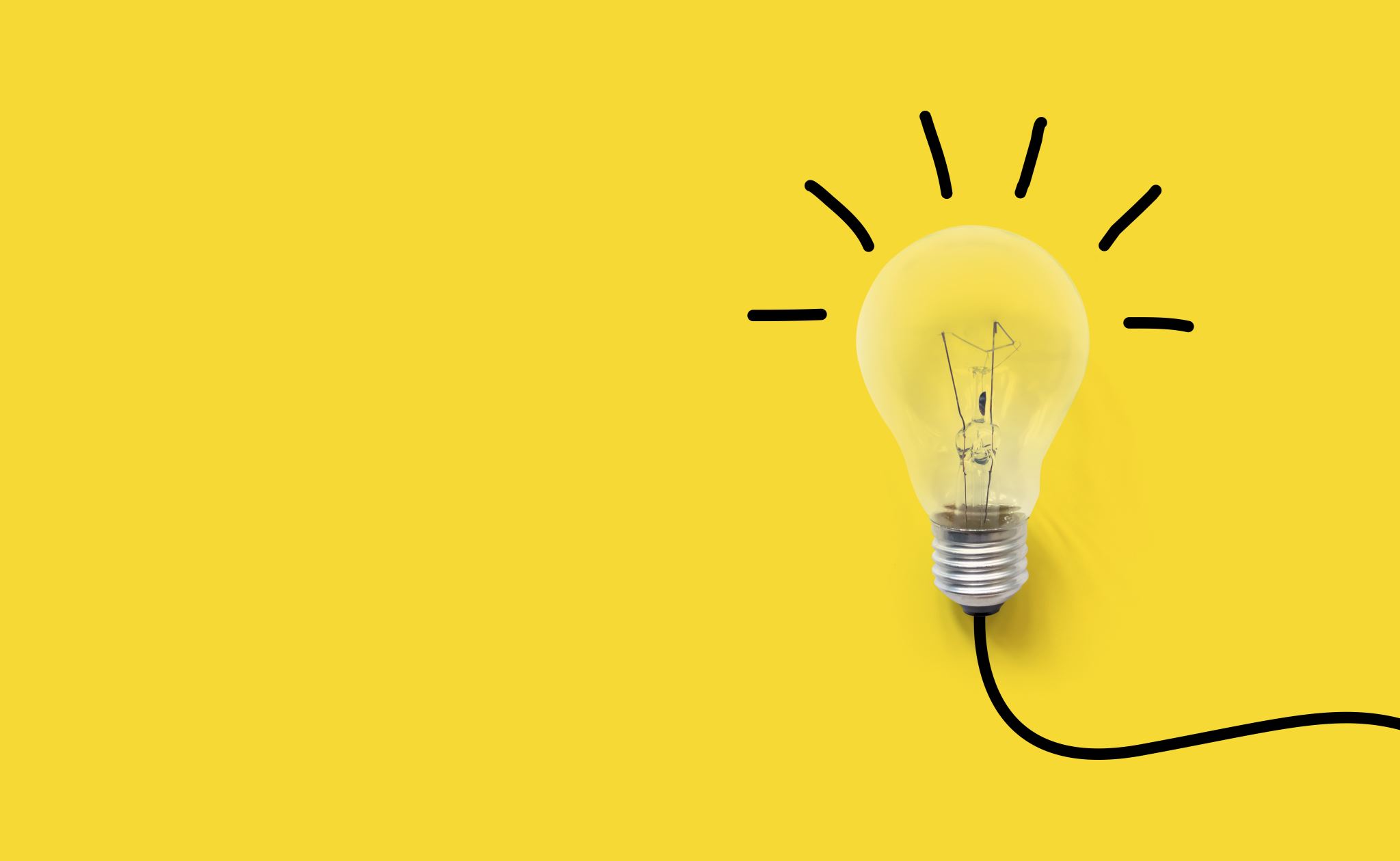 Managing a Job Seekers’ Performance – Will Versus Skill
Are performance issues arising? Talk to the job seeker to determine if it is a matter of a job seeker’s will versus skill.
Are they able to complete the task and unwilling to do so OR are they unable to meet the expectation because they don’t have the tools, skills, or knowledge needed. 
Understanding this difference helps us gain perspective on how to best move forward.
8
Using Coaching to Help Overcome Barriers
Scenario: 
A Host Agency supervisor calls the Project Director and says the job seeker has started arriving late each day and it is disruptive to the team. If the tardiness continues, they will seek to terminate the job seeker from the Community Service Assignment.
Coaching should come first! Some job seekers will respond effectively to this first step.
Technically, this could be grounds to initiate Step 1 of the Progressive Discipline process (a documented verbal warning), but let’s take a look at it from the coaching angle first.
9
Using Coaching to Help Overcome Barriers(continued)
10
Real Examples of Coaching
Scenario: A job seeker was placed in a Community Service Assignment at a Goodwill conducting training in a food service role. The job seeker was skilled, fairly job ready, had soft skills experience, and was very likely to be successful in finding Unsubsidized Employment after job training. 
The Host Agency supervisor began complaining that the job seeker was routinely tardy and wouldn’t follow instructions – the supervisor wanted the job seeker to be terminated from the assignment.
Action: The Project Director was surprised by this feedback and talked to the job seeker. 
The job seeker shared that the supervisor came across as very strict and unwelcoming, likely a carryover from a prior military background. This made them uncomfortable, and they felt they could not ask questions or communicate well with the supervisor. The project opted to rotate the job seeker to a new Host Agency and asked that the job seeker voice future concerns with the Project Director before a problem escalated. 
Outcome: The job seeker was receptive to the coaching and was ultimately much happier and more successful in the new assignment.
11
Real Examples of Coaching
Scenario: A job seeker requested a midday start time and was routinely late to their Community Service Assignment. 
Action: The Project Director spoke to the job seeker about their tardiness and learned that their hot water has been shut off due to nonpayment; they needed more time in the morning to allow the water to warm so they could get ready for their day.
The Project Director recognized the urgent need to resolve the water shut off problem and directly referred the job seeker to staff at their local Community Action Program, which has a utility assistance program. 
Outcome: The job seeker accepted the referral but did not take immediate action. The Project Director set deadlines for the job seeker to work to resolve the issue and was advised to move forward with Progressive Disciplinary steps if they remained tardy to their Host Agency. 
In this example, a basic need was present and the project used communication, coaching, and a Supportive Service referral to help the job seeker overcome it. The job seeker was reluctant to take the steps necessary, all of which was documented.
12
The Three Steps of Progressive Discipline
13
Documented Verbal Warning 
Subgrantee staff will verbally warn the job seeker and complete written detailed documentation of the verbal warning for the job seeker's file. This step comes after coaching about the issue, but you want to document those previous actions in written case notes, too.

During this step, project staff must inform the job seeker of the corrective action and its timeframe.
Progressive Discipline Step One
14
Written Warning 
Subgrantee staff will draft a written warning letter to the job seeker and discuss it with them in person or via telephone.  The written warning should be sent to the job seeker and a copy must be put in the job seeker’s file.

During this step, project staff must inform the job seeker of the corrective action and its timeframe.
Progressive Discipline Step Two
15
Termination 
The project has the discretion to determine whether termination is the next appropriate step. If it is, 
A job seeker can be placed on a break in service and a written 30-day Notice of Termination must be provided along with a copy of the Grievance Procedure. This is standard protocol.
Job seekers have the right to appeal any termination decision through the Grievance Procedure. 
Under no circumstances may a job seeker be terminated before 30 calendar days after project staff provide them with a written notice.
Subgrantees can only skip Steps One and Two and move directly to immediate termination for serious violations such as fraud, theft, destruction of property, violence, or threats to health or safety.
Serious violations must be confirmed through investigation, versus merely “alleged” before proceeding with termination.
Progressive Discipline Step Three
16
What does good Progressive Discipline look like?
Job seeker-centered: Take an authentic approach as a means to helping the job seeker stay in the program.
Scheduled formal check-ins: These should occur with both the job seeker and the Host Agency supervisor throughout the timeframe for performance correction that you have agreed on.
Use an IEP to track performance progression – incorporate Progressive Disciplinary needs as action steps. If the job seeker refuses to resolve the problem, this could lead to an IEP-related termination for cause. 
Feedback should be explicitly clear at all times: Review where improvements have been observed and where they have not. Provide this in writing after each check-in.
17
What does good Progressive Discipline look like? (continued)
Feedback should be about the behavior or the training performance, not the individual, example: “Your repeated tardiness is disruptive to the team” versus “I’m so annoyed that you are always late.”
This approach depersonalizes the discussion and makes it about the policies or business need that must be followed, rather than a power struggle.
The job seeker should be given a chance to respond and feel heard.
Is there a barrier or need for a Support Service underlying the behavior?
Document all related discussions with staff and the job seeker.
18
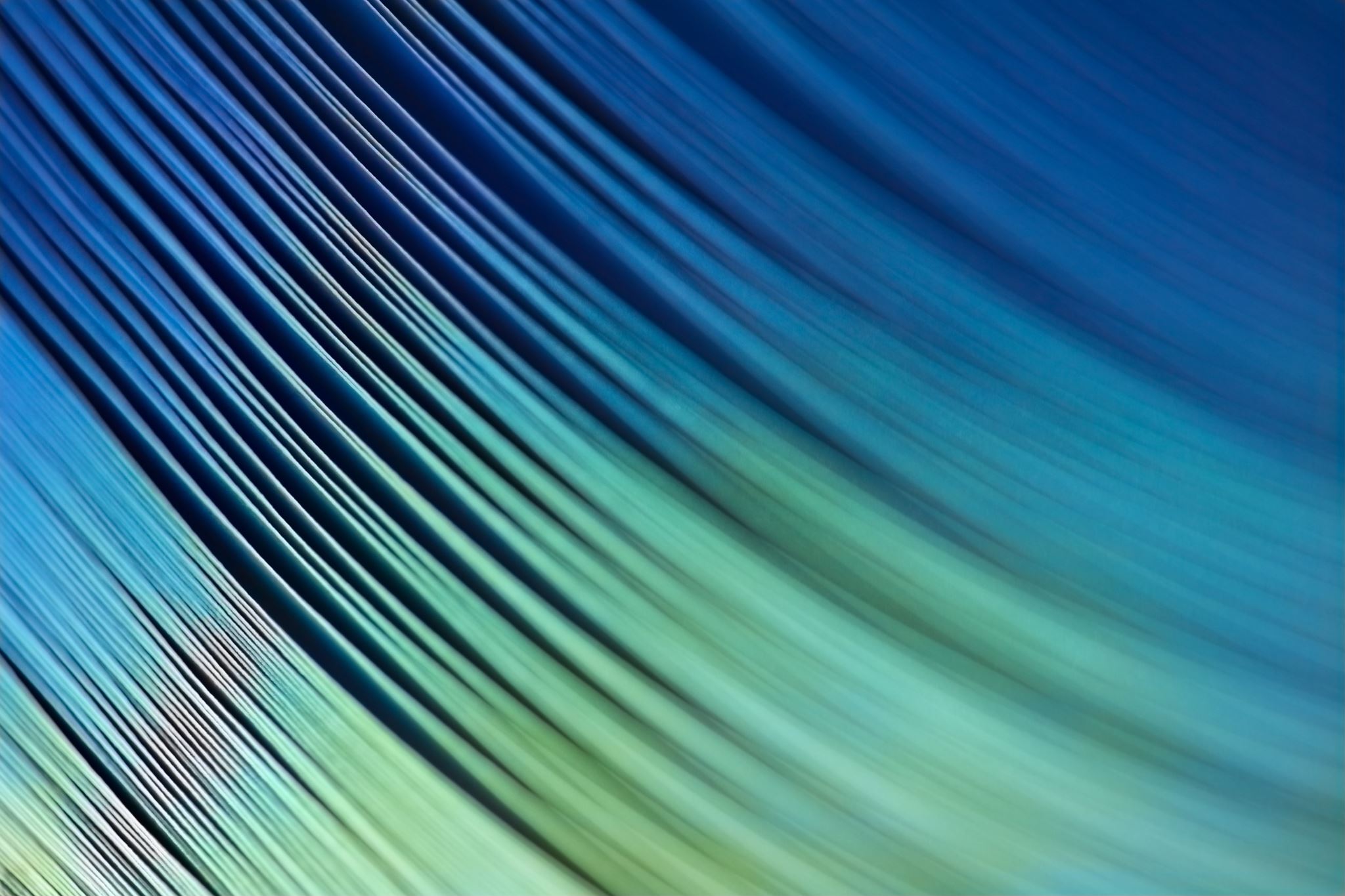 Important – SCSEP Protocol May Differ
19
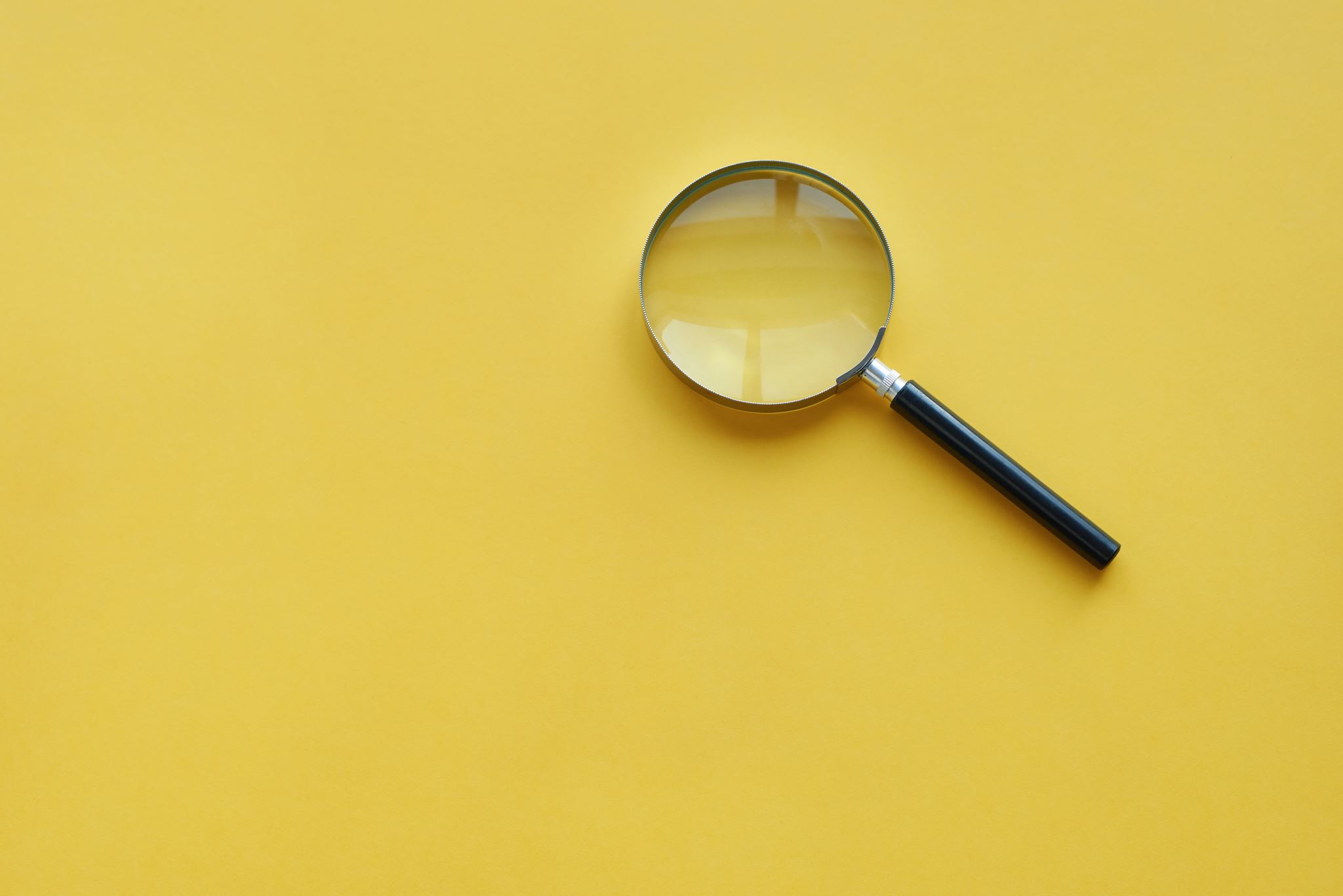 Investigating – What Does this Look Like?
Remember – there are three sides to every story!
Often when we get notified of transgressions, we were not there for the repeated actions or a specific incident, so we need to investigate to better understand what happened and the most appropriate steps to move forward.
Investigation means that we connect with all parties involved and collect information before taking action. 
This process can take time; use an administrative break if more time is needed to investigate.
It is important to remain objective and be sensitive. Keep in mind, depending on the circumstances, the job seeker may not even know there is an issue.
20
What do I do if things get difficult or heated with a job seeker?
21
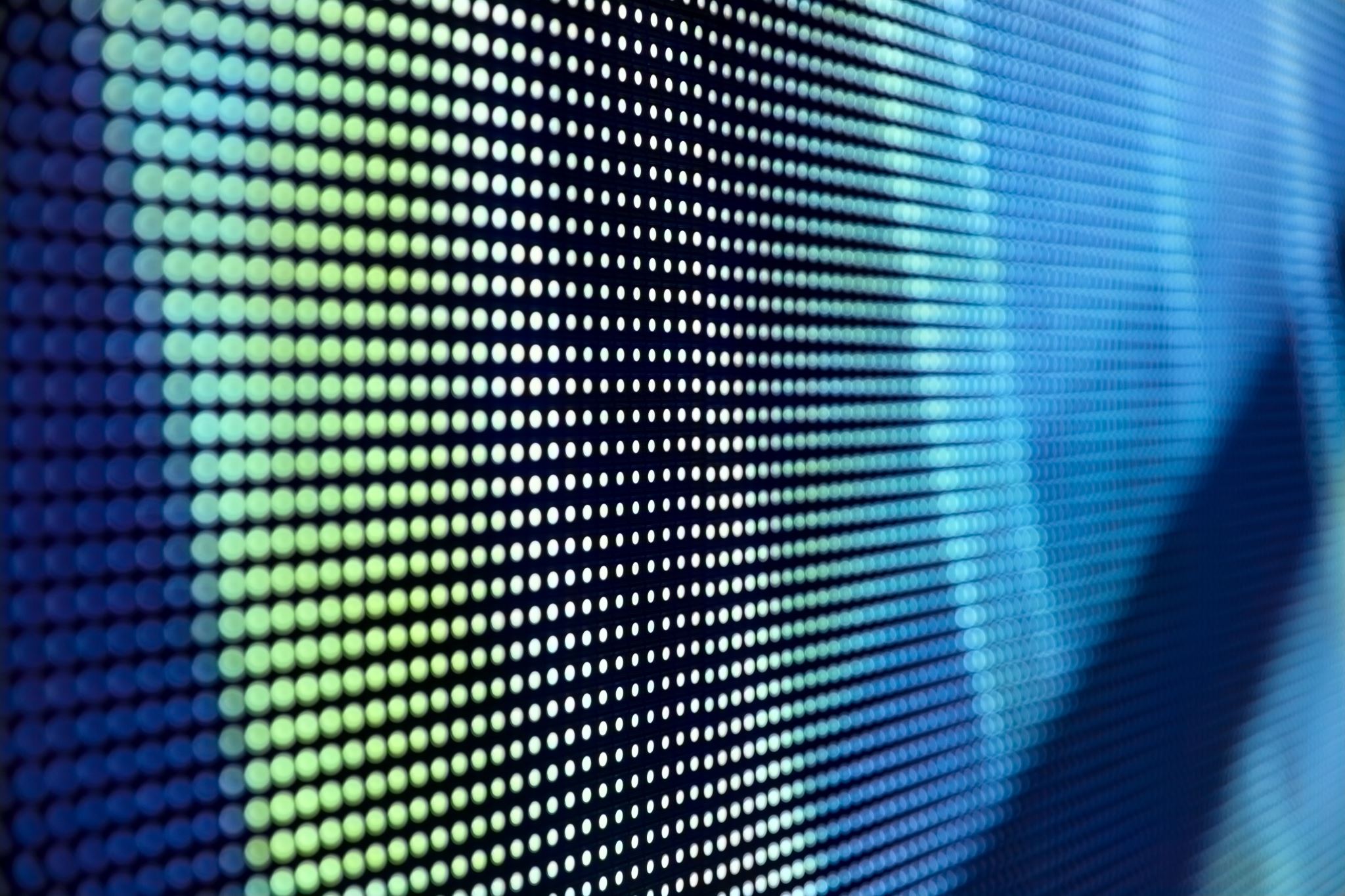 Tips for Managing Difficult Job Seekers
22
Terminations for Cause
IMPORTANT! Job seekers may only be terminated for the reasons established in the Center for Workforce Inclusion’s Termination Policy, which have been approved by the Department of Labor
 All termination policies must be applied fairly and consistently
Every job seeker must receive a written copy of the Participant Handbook at the time of initial enrollment which must include the  Termination Policy
At enrollment, job seekers must sign a form acknowledging they have received the Participant Handbook and this form must be placed in their file
Type of Exit: Termination for Cause
24
From the Center’s Policy and Procedure Manual (PPM), Part 6, Section 603, Termination
25
Distinction - all POSSIBLE reasons for Termination for Cause
All of the reasons provided in the PPM should be considered possible reasons for Termination for Cause – they are not prescriptive
There are several reasons why a job seeker may immediately be terminated without conducting coaching or Progressive Disciplinary action first – they are for serious violations such as fraud, theft, destruction of property, violence, or threats to health or safety 
BUT, even with those series infractions, the subgrantee has the discretion to determine whether termination is required
26
Termination Letter Requirements
Written notice of Termination for Cause must include:
The reason for termination
Notice that the job seeker is on leave without pay for 30 calendar days before the exit date. Exception: income ineligibility found at the time of annual Recertification does not require a leave without pay
An enclosed or attached copy of the Grievance Procedure
A sample Termination letter is available on the Center’s Forms webpage.
27
Documentation Required for Terminations for Cause
The subgrantee must complete the Center's Provisional GPMS Exit Form and enter the data in GPMS
The subgrantee must retain copies of all termination-related documentation in the job seeker’s file, including but not limited to:
30-day written notice of termination
Coaching and Progressive Discipline documentation and correspondence 
Detailed case notes from project staff
Detailed information from the Host Agency supervisor (if applicable)
Orientation Checklist verifying the job seeker received and reviewed the Participant Handbook, including its Termination and Grievance Policy
28
Managing and Mitigating Grievances
Grievance Policy Procedure
SCSEP subgrantees must establish a Grievance Procedure for job seekers
Must be included in your Policies and your Center-approved SCSEP Participant Handbooks
Grievances are not limited to terminations. A job seeker has the right to grieve any adverse action, which can include removing them from a Community Service Assignment, inclusion or exclusion in specialized training opportunities such as the Digital Certification Program, future Career Pathways designations, etc.
Grievance/Complaint Resolution Procedure
When a subgrantee takes an adverse action against a job seeker, the subgrantee must notify the job seeker in writing of the reason(s) for the action and advise him or her of the Complaint Resolution Procedure and of his or her right to appeal.
If job seekers come directly to the Center as a first step, we will reroute them to the subgrantee to follow the established procedure at the local level.
Grievance Procedures can vary among subgrantees, but generally have three steps:
Step One: A prompt informal conference with the parties to resolve the differences
A written summary of the meeting should be provided to all.
32
Step Two: Escalation to a higher level
If job seeker is not satisfied with the outcome of Step One, they can take complaint to a secondary level.
For most subgrantees, the complaint will be escalated to the leadership of the organization.
33
Step Three: the Right to Appeal
Job seekers who are dissatisfied with a decision resulting from the subgrantee’s Grievance Procedure have the right to appeal to the Center for Workforce Inclusion.
The Center reviews the appeal and makes the final determination.
34
Appeals to the Department of Labor
The Department of Labor limits its review of SCSEP Grievances to determining whether the appeals procedures of a subgrantee and the Center were followed. 
The decision is final unless DOL determines the SCSEP did not follow our stated procedures.
Complaints of Discrimination are Directed to the Department of Labor
Any complaints that allege a violation that is discriminatory in nature must immediately be sent directly to the DOL Civil Rights Center.
Good Practices for Managing Grievances
Key Reasons That Grievances Occur?
Mitigating Grievances
Mitigating Grievances (continued)
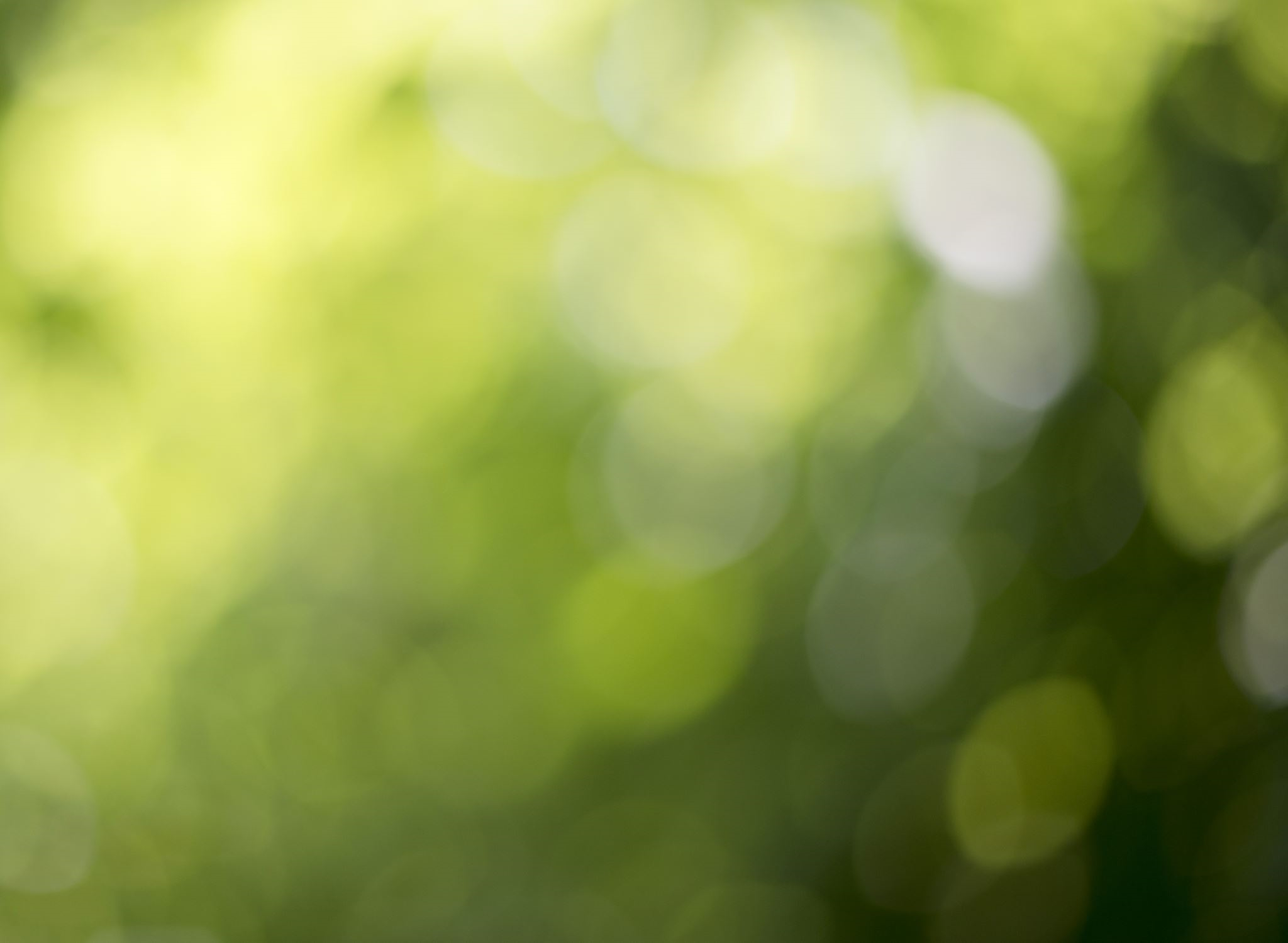 Training Takeaways
Coaching and communication  comes first! Talk to job seekers when issues arise. Document the outcome.
Scenarios for Group Discussion
How should we handle these challenging scenarios? 
The Host Agency doesn’t want the job seeker to return – does the termination from the Host Agency mean they are terminated from SCSEP?
The job seeker does not have a Host Agency – can we terminate them?
The job seeker was on administrative break for too long – can we terminate them?
42
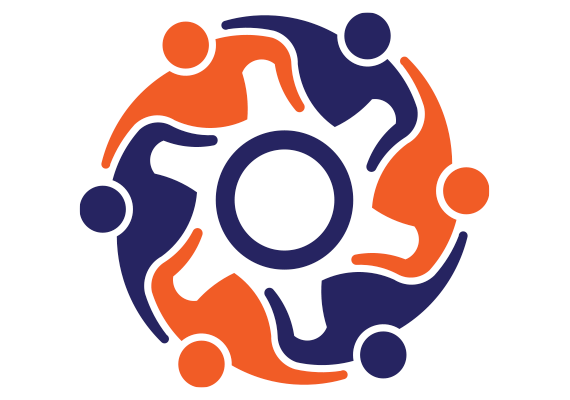 Questions? Thank you!